VRIO Framework – Slide Template
V
R
I
O
Value
Rarity
Imitability
Organization
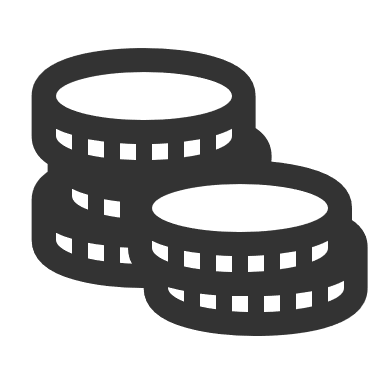 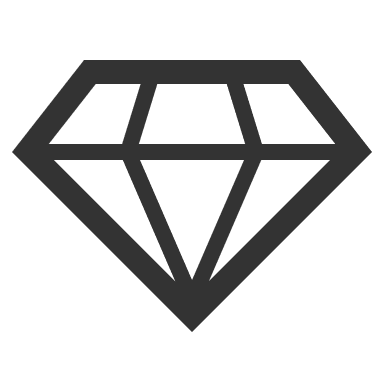 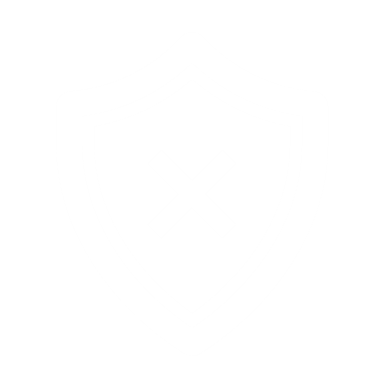 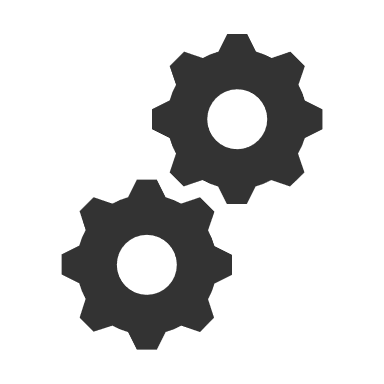 Can the firm effectively organize to capture the value of the resource or capability?
Does the resource or capability allow the firm to meet market demands effectively?
Is the resource or capability unique or scarce compared to competitors?
Is it difficult for competitors to replicate the resource or capability?
[Speaker Notes: © Copyright PresentationGO.com – The free PowerPoint and Google Slides template library]
VRIO Framework – Slide Template
V
R
I
O
Value
Rarity
Imitability
Organization
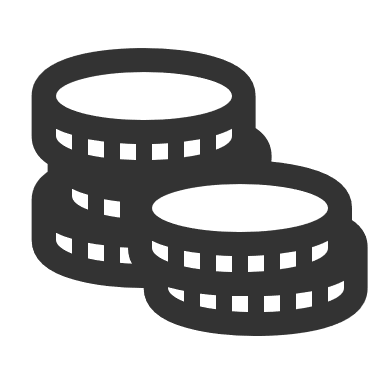 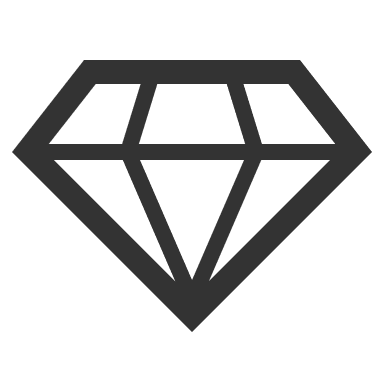 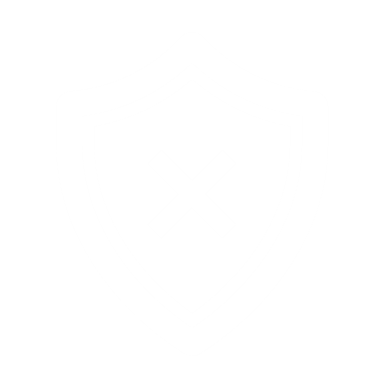 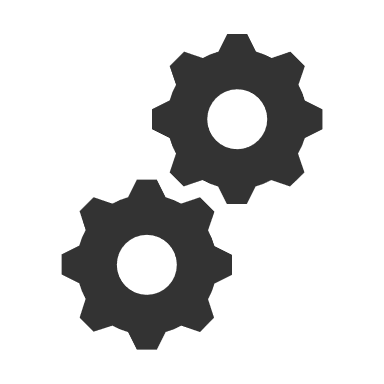 Can the firm effectively organize to capture the value of the resource or capability?
Does the resource or capability allow the firm to meet market demands effectively?
Is the resource or capability unique or scarce compared to competitors?
Is it difficult for competitors to replicate the resource or capability?
[Speaker Notes: © Copyright PresentationGO.com – The free PowerPoint and Google Slides template library]
[Speaker Notes: © Copyright PresentationGO.com – The free PowerPoint and Google Slides template library]